40. Giảm một số đi một số lần
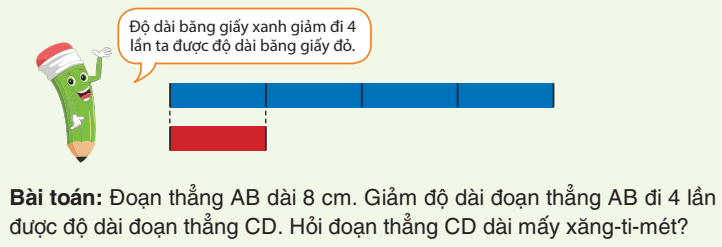 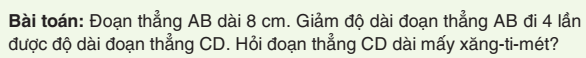 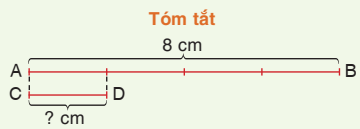 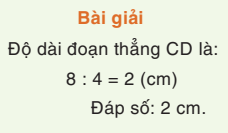 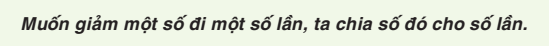 Bài tập
0
6
9
1
3
4